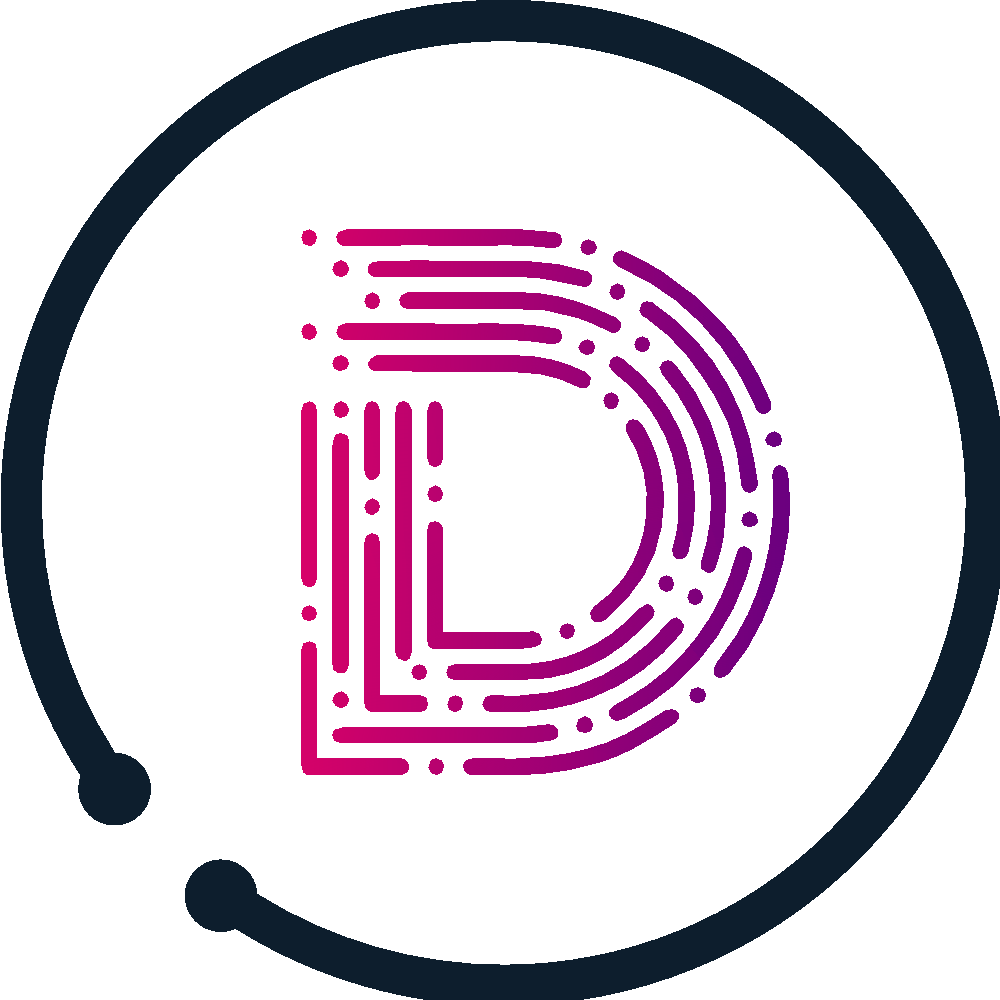 DATALAB
DOPYTOVÁ VÝZVA

MANAŽMENT ÚDAJOV INŠTITÚCIE VEREJNEJ SPRÁVY
5. kolo
22.07.2021
MANAŽMENT ÚDAJOV INŠTITÚCIE VEREJNEJ SPRÁVY
5. kolo
Primárne zameranie na zvýšenie množstva sprístupňovaných či zverejňovaných údajov: 

-> podpora najmä pre orgány verejnej moci, aby mohli sprístupniť či zverejniť údaje, vrátane tých, ktoré sú potrebné pre realizáciu kľúčových dátových projektov štátu: 

Rozvoj platformy integrácie údajov (centrálna integračná platforma) a Manažment osobných údajov
Dátová integrácia: sprístupnenie údajovej základne VS vrátane otvorených údajov prostredníctvom platformy dátovej integrácie
Konsolidovaná analytická vrstva
Open data 2.0
Zhrnutie: DOPYTOVÉ PROJEKTY
Podpora menších a údernejších projektov:
     	Minimálna výška nenávratného finančného príspevku na projekt: 150 000 EUR.
     	Maximálna výška nenávratného finančného príspevku na projekt: 500 000 EUR 
	Celková alokácia: 10 mil. EUR

Oprávnení žiadatelia:
ministerstvá
mestá, obce vyššie územné celky (mimo Bratislavského kraja)
komory
akademická obec

Realizácia:
do konca 2023

Uzávierka 1. kola:
27.09.2021
OBSAHOVÉ ZMENY
Obsahové zameranie dopytovej výzvy bolo predmetom zasadnutí pracovných skupín (https://datalab.community/) :
PS K9.4 Lepšie údaje
PS Dátoví kurátori

ktoré sa konali v dňoch:
31.03.2021
26.04.2021
04.05.2021 
11.05.2021
13.05.201
25.05.2021

Všetky plné video záznamy zo zasadnutí PS sú zverejnené na Youtube kanáli Dátovej kancelárie: https://www.youtube.com/channel/UCF-rmyKJ9pE49CP8-rUi4mQ
Hlavné aktivity:
-> Zjednodušenie projektu a zníženie počtu aktivít projektu:

A1: Čistenie údajov a dosiahnutie požadovanej kvality dát

A2: Realizácia dátovej integrácie na centrálnu platformu

A3: Zavedenie manažmentu osobných údajov a poskytnutie údajov pre službu „moje dáta“

A4: Sprístupnenie údajov na analytické účely

A5: Automatizovaná tvorba a sprístupnenie otvorených údajov

A6: Využitie získaných údajov v rámci integrácie na centrálnu platformu

A7: Dátová legislatíva
A1: Čistenie údajov a dosiahnutie požadovanej kvality dát
Náklady <= 20% celkového rozpočtu projektu

Podporované aktivity:

 Meranie dátovej kvality
 Prevencia vzniku nekvality
 Aktívny prístup k čisteniu dát

Vyžadované Zákonom o údajoch od 1.1.2022
A2: Realizácia dátovej integrácie na centrálnu platformu
Náklady <= počet IS * 15,000 €  (IS, ktoré boli definované v rámci projektu).
Náklady <= počet OE * 5,000 € (OE, ktoré boli definované v rámci projektu, za účelom poskytovania údajov).

Preferované údaje:
Plán vyhlasovania referenčných údajov
Riešenie tzv. QuickWin3 (zákon proti byrokracii)
Riešenie životných situácií
Plán Národného projektu Dátová integrácia
A3: Zavedenie manažmentu osobných údajov a poskytnutie údajov pre službu „moje dáta“
Náklady <= Počet sprístupnených objektov evidencie * 15,000.00 EUR

Moje údaje = údaje o Fyzickej osobe alebo Právnickej osobe

3 požiadavky konceptu:

1.   Informácia o „mojom údaji“
2. Logovaný prístup, KTO-KEDY-ZA AKÝM ÚČELOM-NA ZÁKLADE AKÉHO OPRÁVNENIA k Mojim údajom pristupoval
3.   Notifikácia v prípade zmeny v mojich údajoch
A3: Zavedenie manažmentu osobných údajov a poskytnutie údajov pre službu „moje dáta“
Sprístupnené cez:
Open API
 Národný projekt Manažment osobných údajov

Preferované údaje:
Plán sprístupňovania mojich údajov
Projekt Manažment osobných údajov

Vyžadované Zákonom o údajoch
A4: Sprístupnenie údajov na analytické účely
Náklady <= Počet sprístupnených objektov evidencie * 15,000 €

Úprava systémov na hromadné sprístupňovanie, delta (zmeny)

Preferované údaje:

Požiadavky analytických jednotiek
Požiadavky Národného projektu Konsolidovaná analytická vrstva
A5: Automatizovaná tvorba a sprístupnenie otvorených údajov
Náklady <= Počet automatizovaných publikovaných objektov evidencie 
		kvalita 3★ * 6,000.00 EUR 
		kvalita 4★ * 7,000.00 EUR 
		kvalita 5★ * 8,000.00 EUR

Preferované údaje:
Publikačné minimum štátnej správy (Zákon o údajoch)
Publikačné minimum samosprávy
Prieskum dopytu verejnosti
High Value Datasety (Open data a PSI)
Národný projekt Open data 2.0
A6: Využitie získaných údajov v rámci integrácie na centrálnu platformu
Náklady <= 50,000.00 EUR

Tvorba, úprava aplikácie, produktu s využitím údajov (A2, A3, A4, A5)

Povinná registrácia aplikácie na data.gov.sk/apps
A7: Dátová legislatíva
Náklady <= 30,000.00 EUR

Náklady na prípadnú úpravu legislatívy
Prostredie projektov
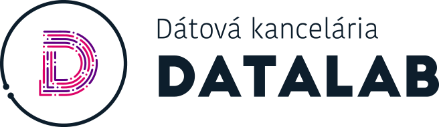 NP Manažment osobných údajov -
NP Konsolidovaná analytická vrstva – 

analytické údaje
NP Open data 2.0 -

otvorené údaje
osobné údaje
Dopytové projekty
NP Centrálna integračná platforma
Nové funkcionality IS CSRÚ
Národné projekty
Rast počtu dát aj zapojených organizácií
NP Dátová integrácia
jadro
IS CSRÚ
AKTUALIZOVANÉ FINANČNÉ LIMITY
A1: Čistenie údajov a dosiahnutie požadovanej kvality dát: 
Náklady <= 20% celkového rozpočtu projektu
 
A2: Realizácia dátovej integrácie na centrálnu platformu: 
Náklady <= počet IS * 15,000.00 EUR  (IS, ktoré boli definované v rámci projektu).
Náklady <= počet OE * 5,000.00 EUR (OE, ktoré boli definované v rámci projektu, za účelom poskytovania údajov).
 
A3: Zavedenie manažmentu osobných údajov a poskytnutie údajov pre službu „moje dáta“
Náklady <= Počet sprístupnených objektov evidencie * 15,000.00 EUR
 
A4: Sprístupnenie údajov na analytické účely: 
Náklady <= Počet sprístupnených objektov evidencie * 15,000.00 EUR
 
A5: Automatizovaná tvorba a sprístupnenie otvorených údajov:
Náklady <= Počet automatizovaných publikovaných objektov evidencie 
		kvalita 3★ * 6,000.00 EUR 
		kvalita 4★ * 7,000.00 EUR 
		kvalita 5★ * 8,000.00 EUR
 
A6: Využitie získaných údajov v rámci integrácie na centrálnu platformu
Náklady <= 50,000.00 EUR

A7: Dátová legislatíva  
Náklady <= 30,000.00 EUR
datalab2@vicepremier.gov.sk
KONTAKT
Dúbravská cesta 14, Bratislava
datalab.digital